Accompagner les résidants vers un usage sobre de l’eau et de l’énergie
Yannick Laurier - Fondation ARALIS
La Fondation ARALIS en chiffres
2,3 M€
Budget fluides
760 logements connectés
133
salariés
53%
Hors UE
50 sites
82%
Isolée
4 000 logements
La Fondation ARALIS et la question des fluides
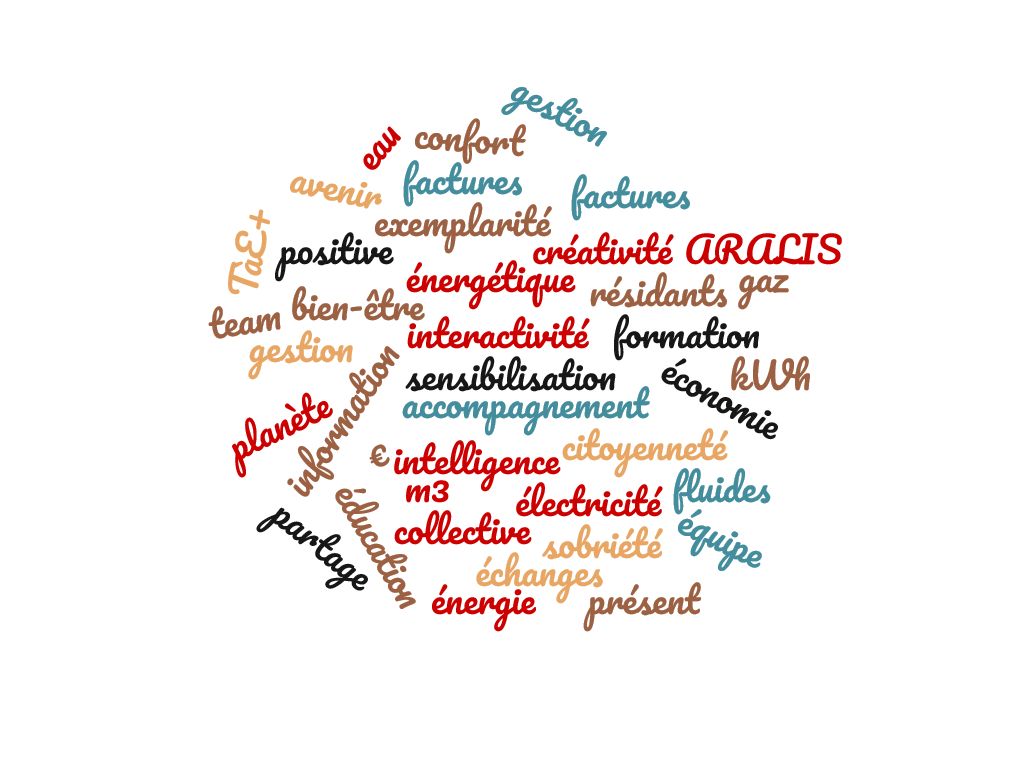 Pourquoi mettre en place un système de gestion des fluides ?
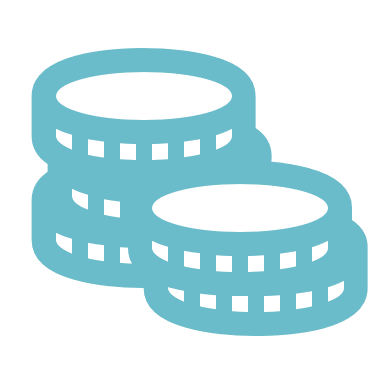 Pour réduire la facture globale pour les fluides - #ECONOMIES
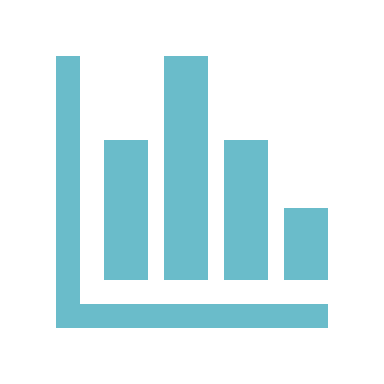 Pour améliorer le suivi des données - #STRATEGIE
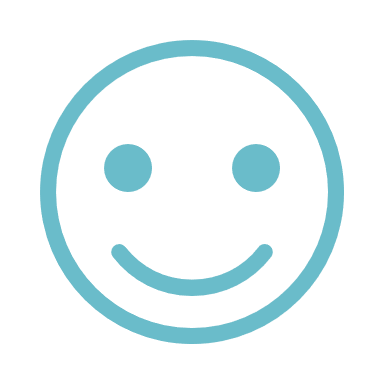 Pour améliorer la satisfaction « client » - #QUALITE DE SERVICE
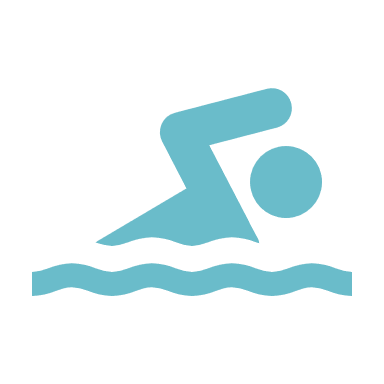 Pour prévenir les risques: incendie, inondation - #PREVENTION
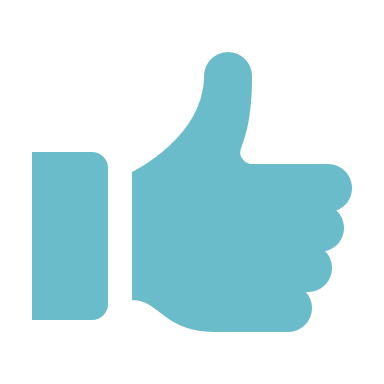 Pour accompagner les résidants vers un usage sobre de l’eau et de l’énergie - #RESPONSABILITE SOCIETALE
Le processus du changement chez l’adulte
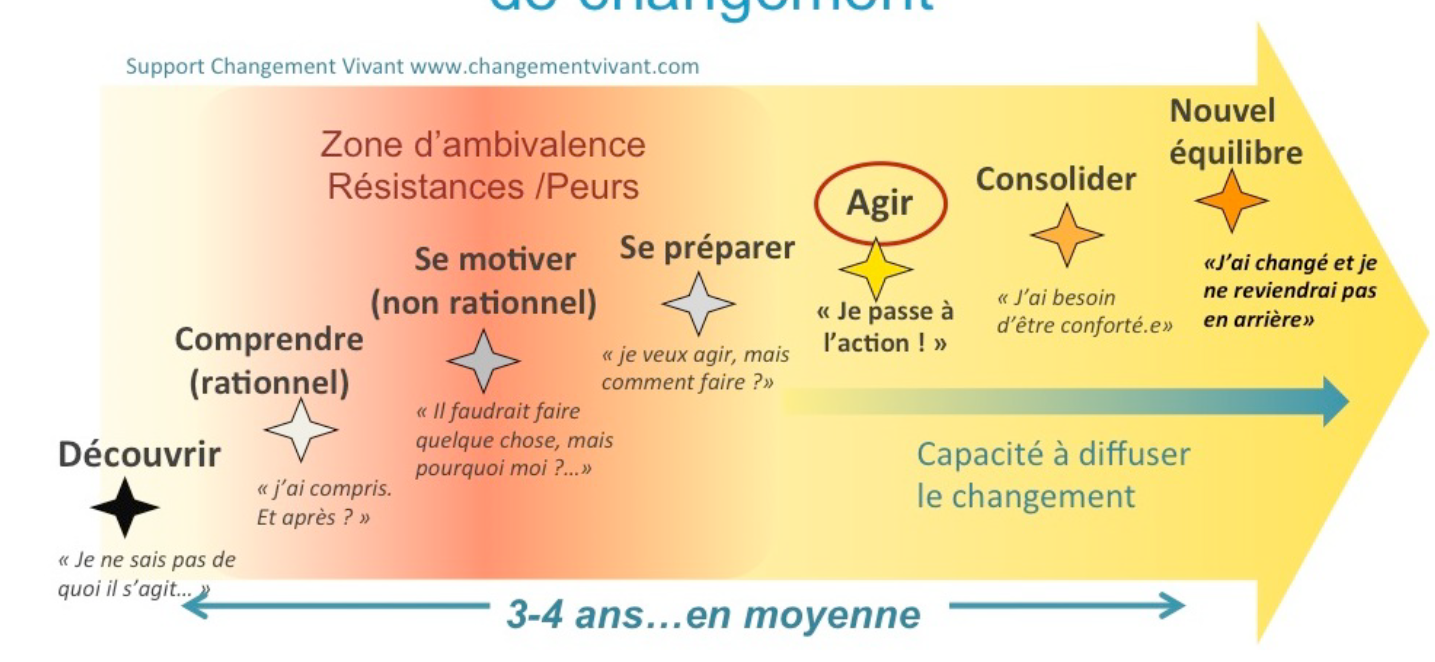 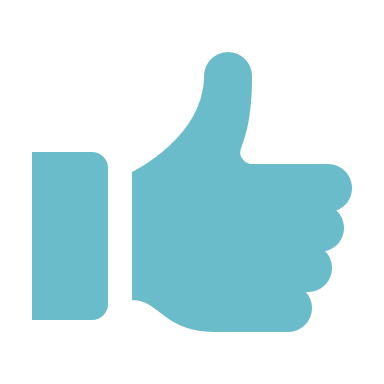 Pour accompagner les résidants vers un usage sobre de l’eau et de l’énergie - #RESPONSABILITE SOCIETALE
La prise en compte du processus du changement chez l’adulte dans la construction de la démarche
Les outils
Vidéo explicative sur le système de gestion des fluides

Plaque signalétique dans les logements

Formation des Agents de proximité, des Responsables de résidence et des Intervenants sociaux à la compréhension des outils et aux usages sobres des fluides

Fiche de suivi de consommation mensuelle

Vidéo tuto pour comprendre la fiche de suivi de consommation mensuelle
Premières étapes du changement: Découvrir & Comprendre
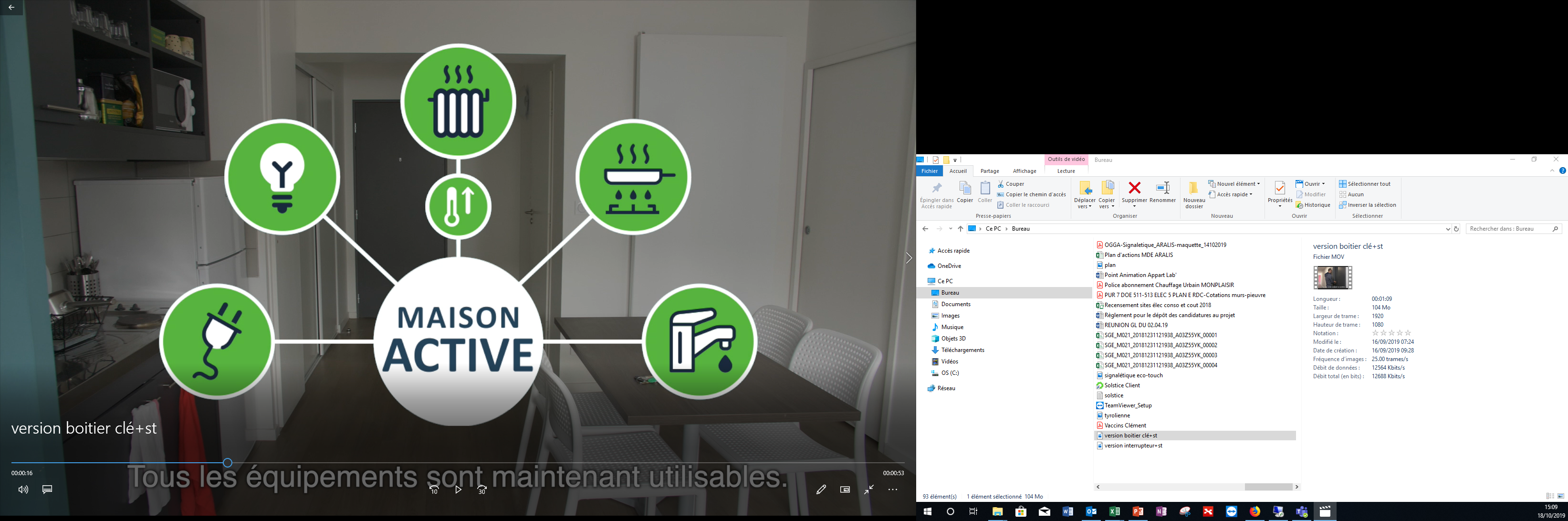 Premières étapes du changement: Découvrir & Comprendre
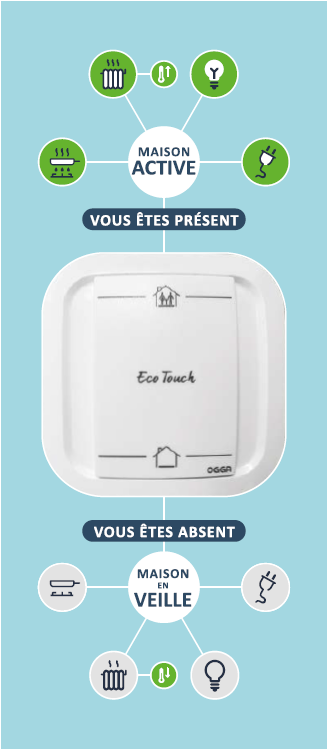 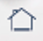 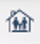 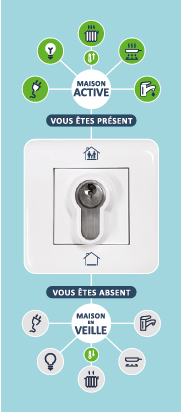 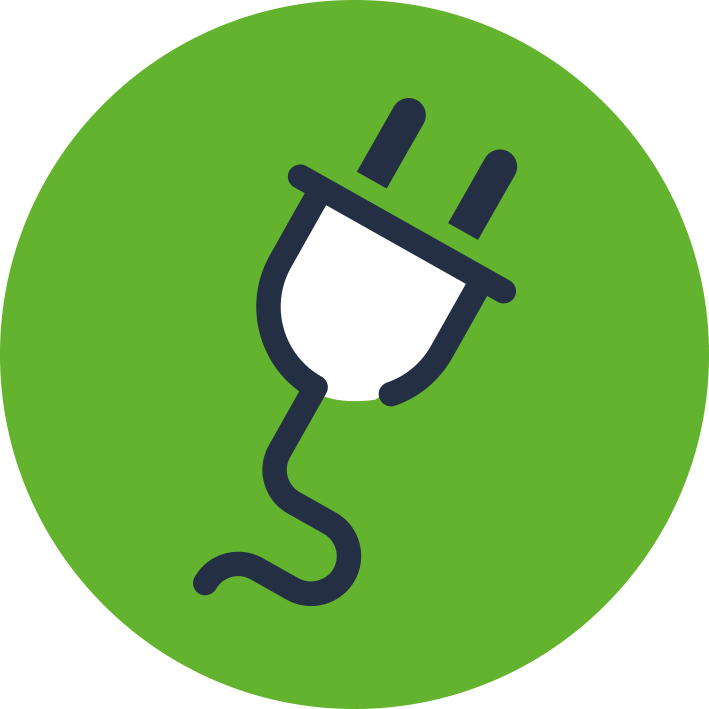 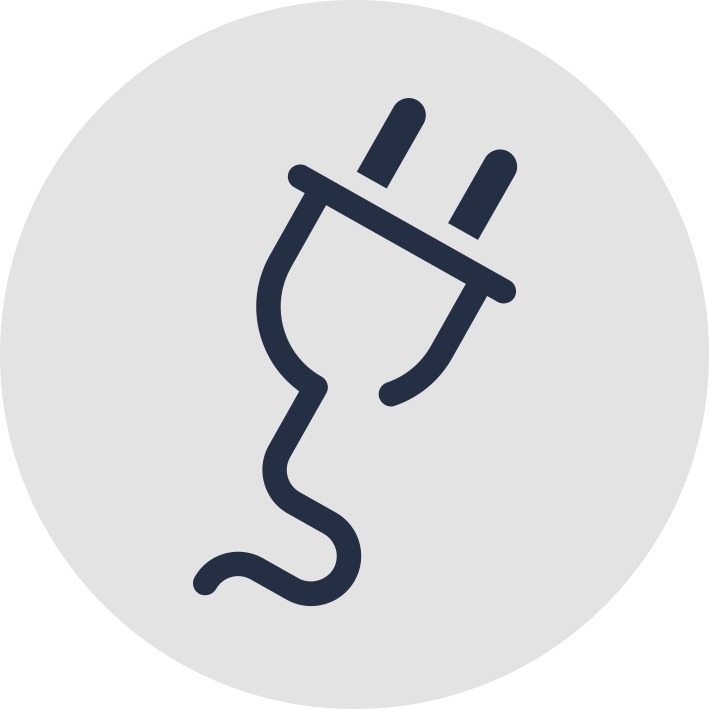 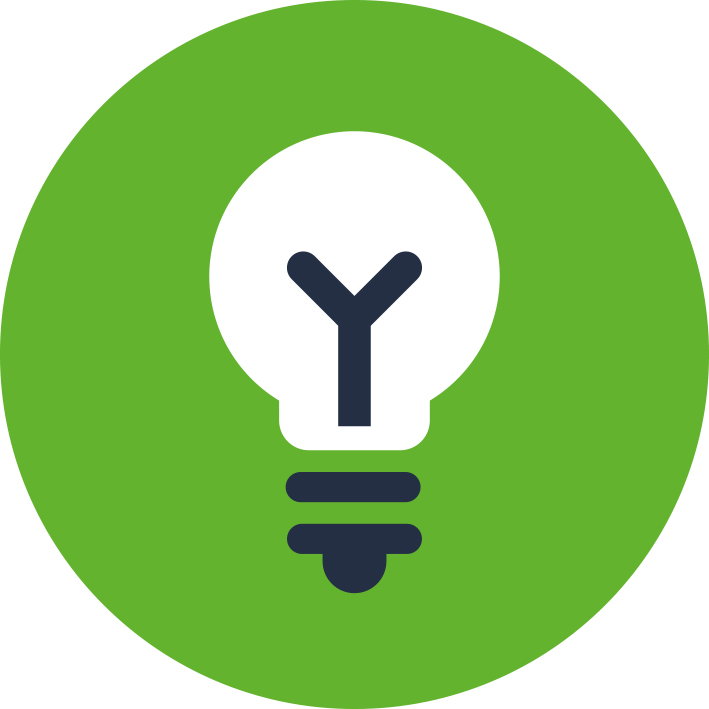 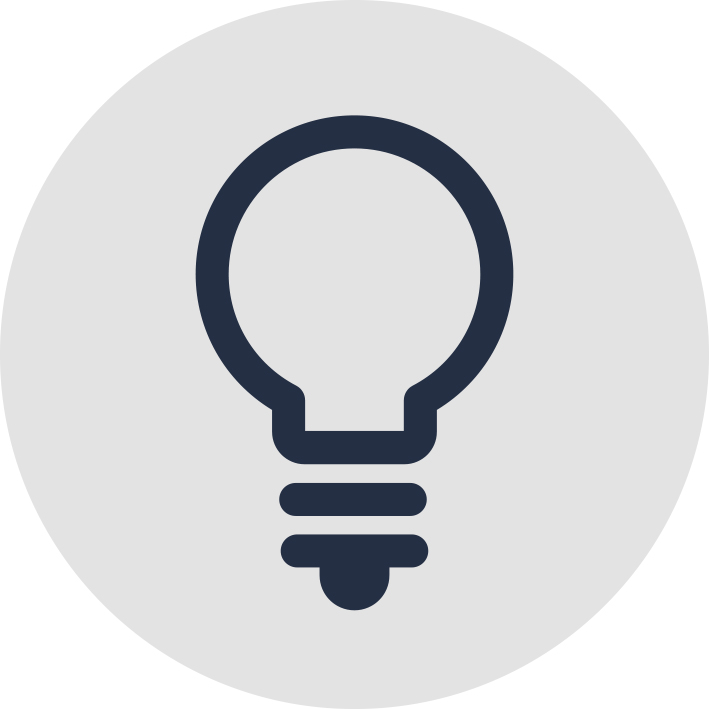 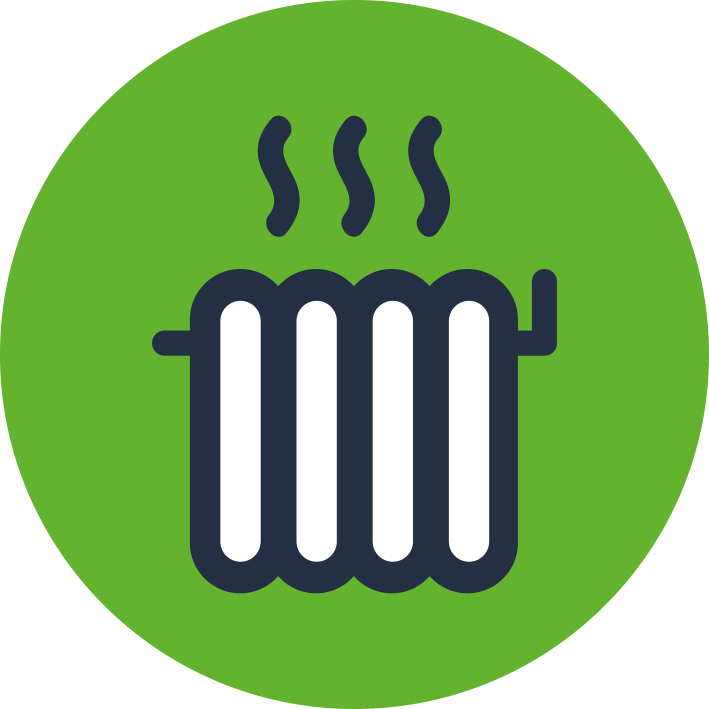 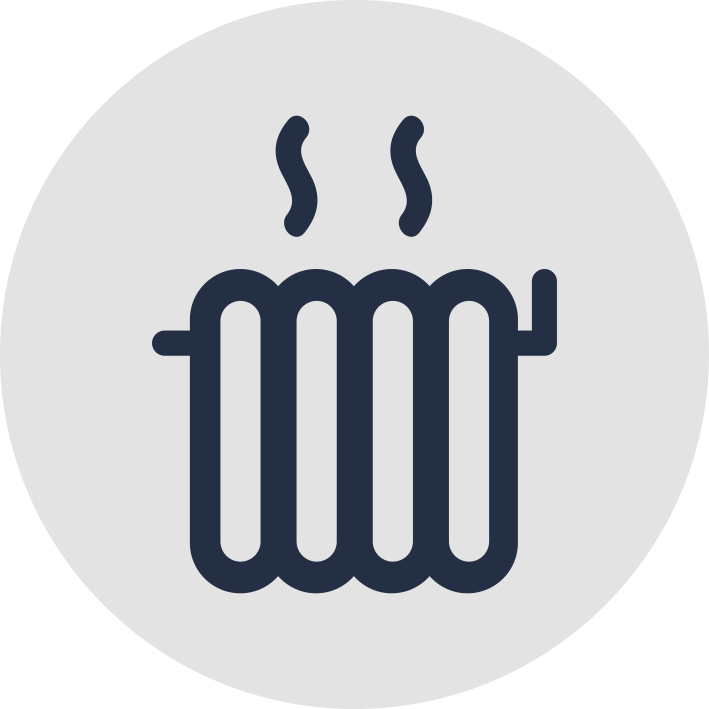 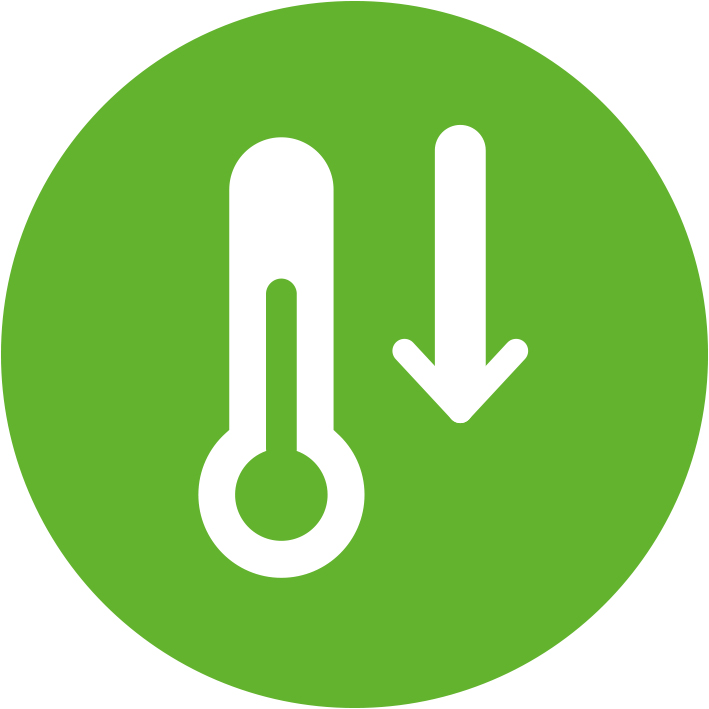 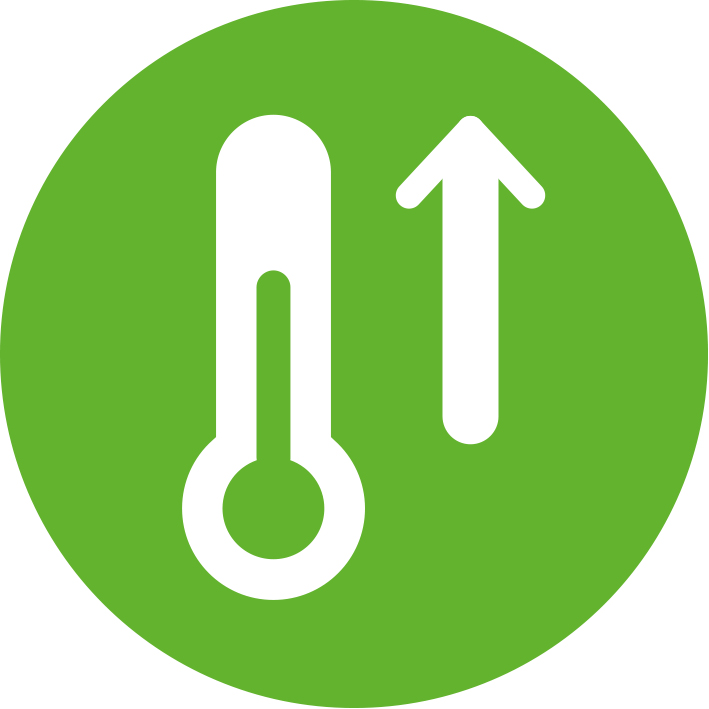 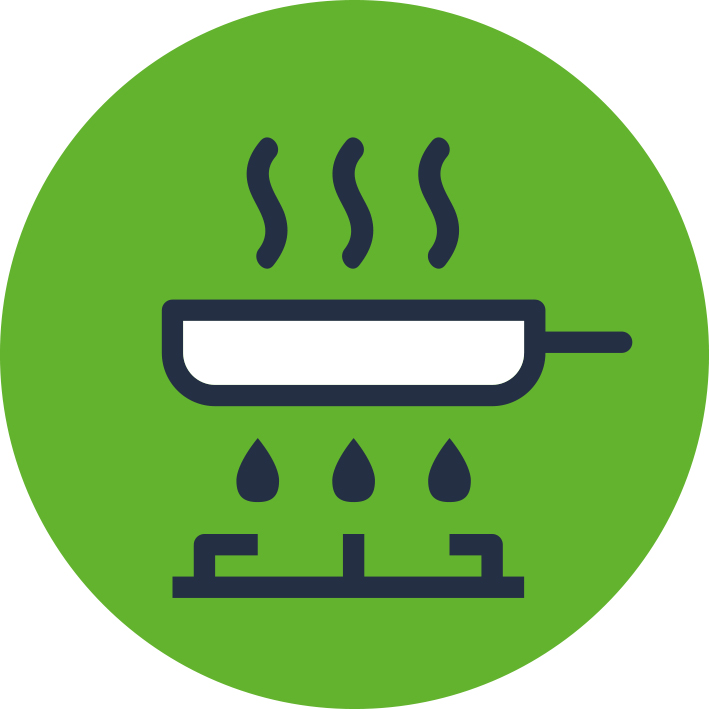 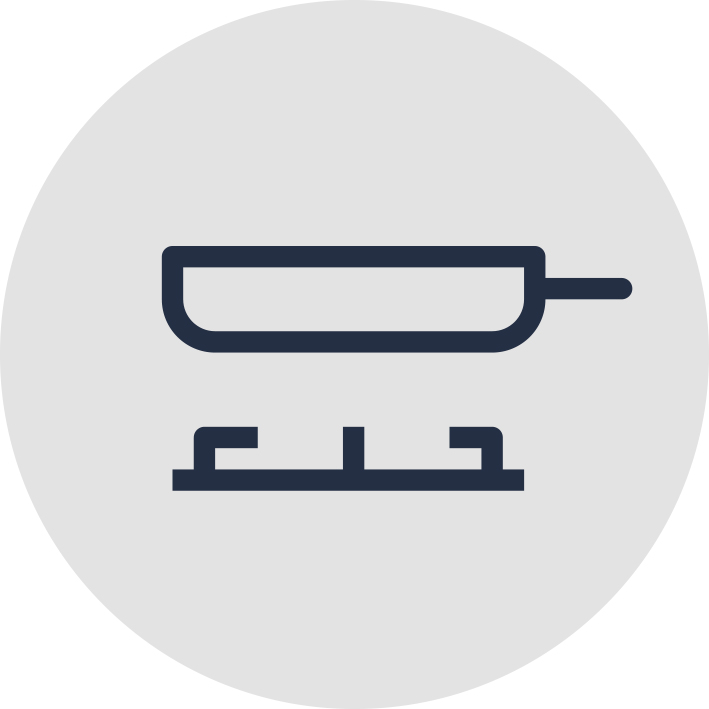 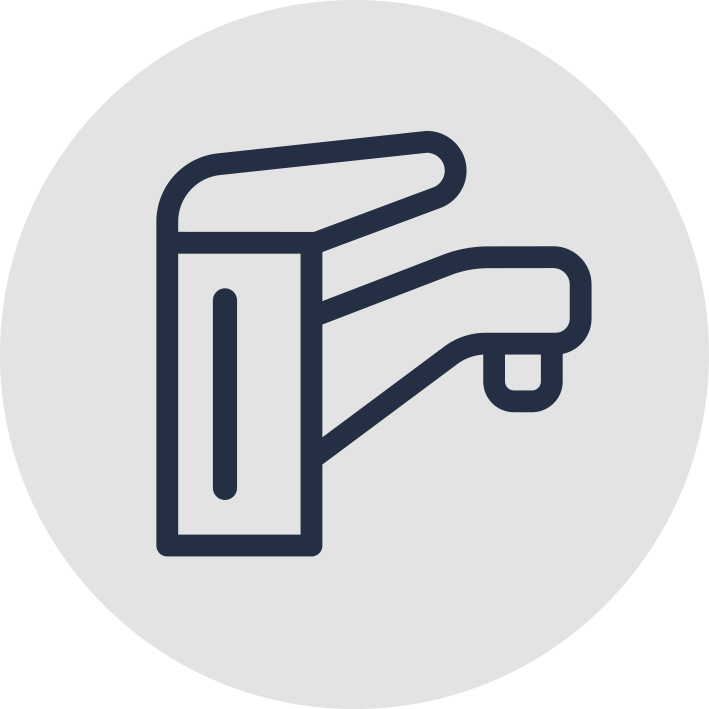 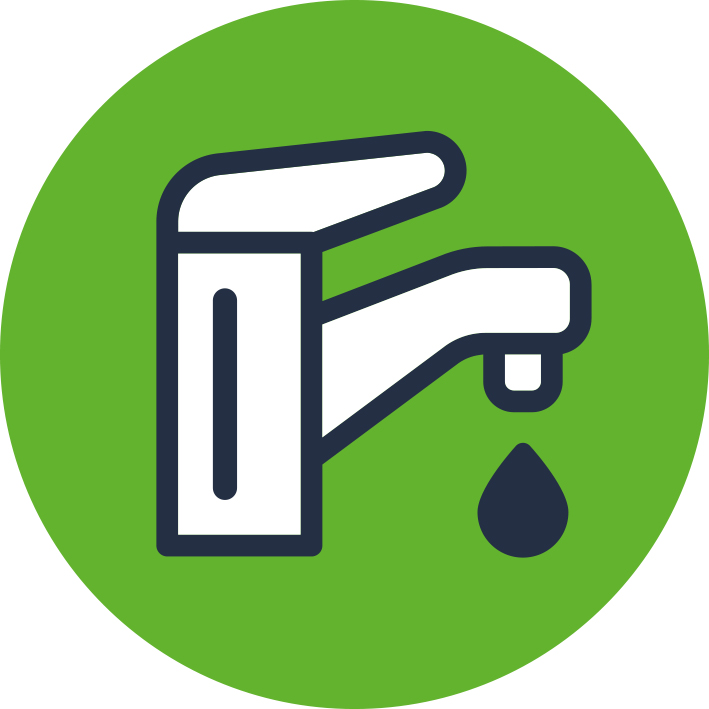 Dernières étapes du changement: Se préparer - Agir – Consolider – Nouvel équilibre
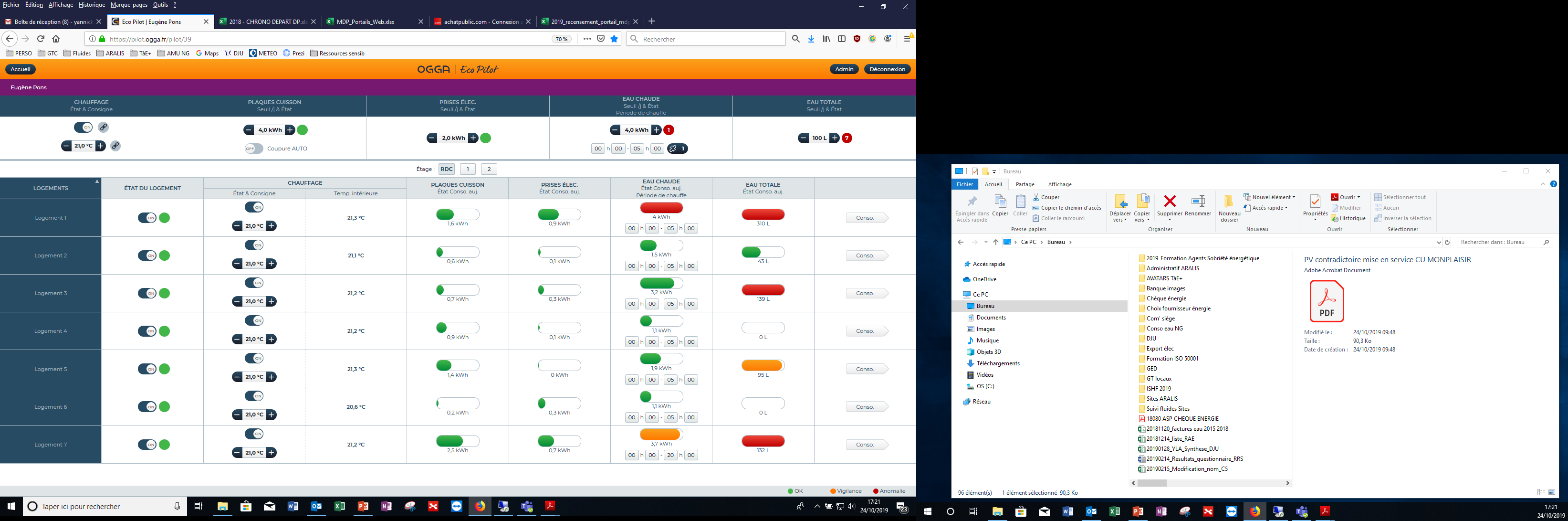 Dernières étapes du changement: Se préparer - Agir – Consolider – Nouvel équilibre
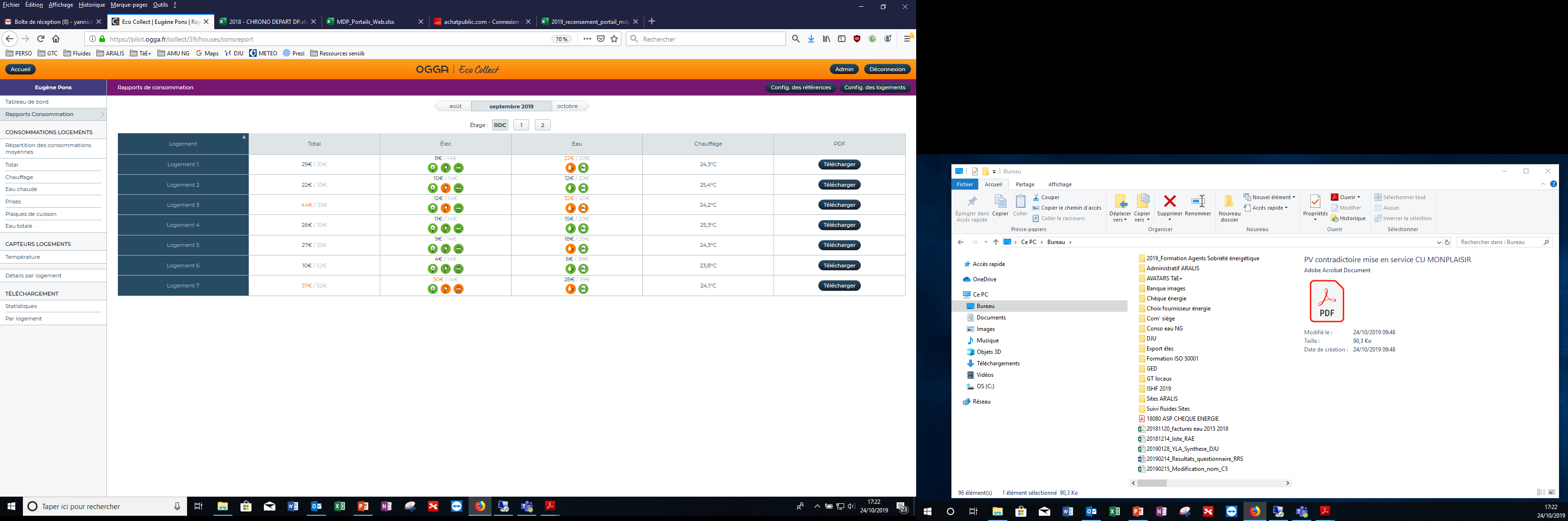 Dernières étapes du changement: Se préparer - Agir – Consolider – Nouvel équilibre
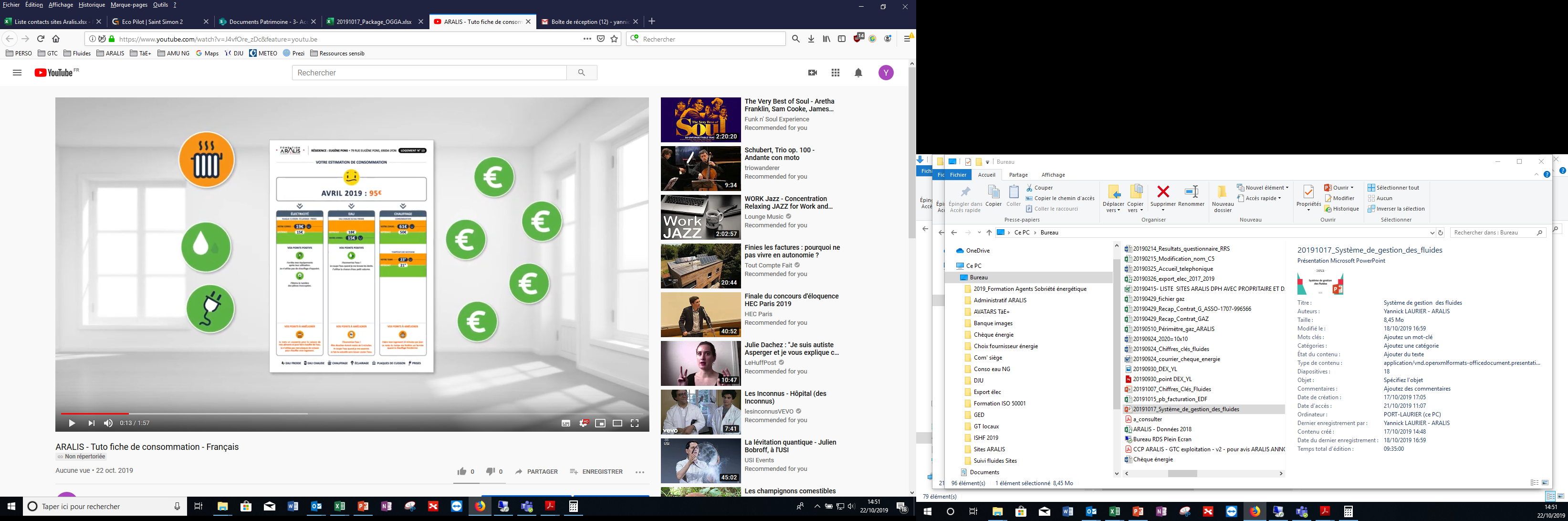 Des outils adaptés et évolutifs mais…
qui ne se suffisent pas à eux-même
Des outils qui peuvent difficilement vivre sans un manager énergie / responsable énergie / chargé de mission énergie / ...

Intégrer la question des fluides dans le fonctionnement de professionnels de l’accompagnement social est déjà un sujet d’accompagnement au changement

L’inscription de l’accompagnement dans la durée est primordiale
Des outils utiles ?
Quel gain pour ARALIS ?

Quel intérêt pour les professionnels de l’accompagnement social ?

Quel bénéfice pour les résidants ?